Мастер-класс:«Использование палочек Кюизенера  в работе с детьми»
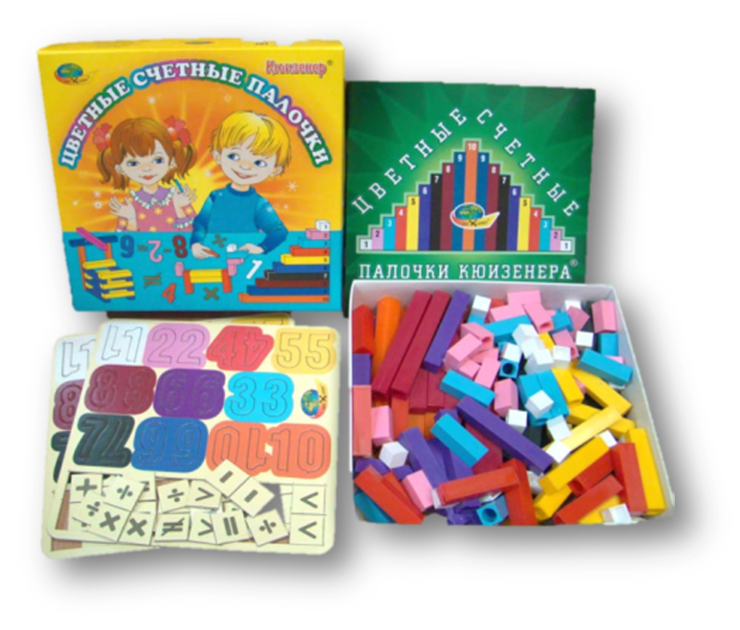 Подготовила 
воспитатель первой квалификационной категории 
Бурцева Елена Викторовна
История возникновения
Бельгийский учитель начальной школы 
Джордж Кюизенер (1891-1976) разработал универсальный дидактический материал для развития у детей математических способностей. В 1952 году он опубликовал книгу "Числа и цвета", посвященную своему пособию. 
Палочки Кюизенера – это счетные палочки, которые еще называют «числа в цвете», цветными палочками, цветными числами, цветными линеечками. 
Палочки Кюизенера представляют собой разноцветные пластмассовые брусочки (призмы) разной длины. В наборе содержится 116 палочек, 10 различных цветов и длин от 1 до 10 см. Каждая палочка – это число, выраженное цветом и величиной, т. е. длиной в см.
Близкие по цвету палочки  объединяются в одно семейство. Подбор палочек в одно семейство не случаен, а связан с величиной.
В “семейство красных” входят числа, кратные двум;
“семейство синих” – числа, кратные трём;
“семейство жёлтых” – числа, кратные пяти;
кубик белого цвета – семейство белых (единица);
палочка чёрного цвета – семейство чёрных (семь).
С математической точки зрения палочки Кюизенера это множество, на котором легко обнаруживаются отношения и порядка.
 Цвет и величина ,моделируя число, подводят детей к пониманию различных абстрактных понятий.
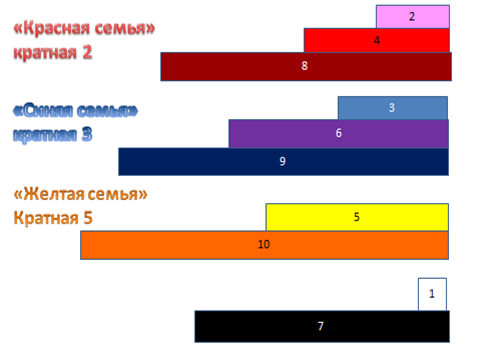 Игровые задачи палочек Кюизенера
Знакомство с понятием – цвет (различать цвет, классифицировать по цвету);
Знакомство с понятием – величина (упражнять в сравнении предметов по высоте, длине, ширине);
Знакомство с последовательностью чисел натурального ряда;
Освоение прямого и обратного счёта;
Знакомство с составом числа (из единиц и двух меньших чисел);
Помощь в овладении арифметическими действиями сложения и вычитания;
Развивать умение делить целое на части и измерять объекты;
Развивать пространственные представления(слева, справа, выше, ниже и т.д.);
Развивать творческие способности, воображение, фантазию, способности к моделированию и конструированию;
Развивать логическое мышление, внимание, память;
Воспитывать самостоятельность, инициативу, настойчивость в достижении цели.
Работа с палочками Кюизенера подразумевает 2 этапа:
I этап 	
Палочки используют как игровой материал. 
Дети  играют с ними, как с обычными кубиками,                палочками, 	конструктором и по ходу знакомятся с цветами,  размерами и формами. 
II этап     
Палочки выступают как пособие для юных математиков. 
Дети учатся постигать законы загадочного мира чисел и других математических 	понятий.
Игры с палочками на первом этапе
Средний возраст
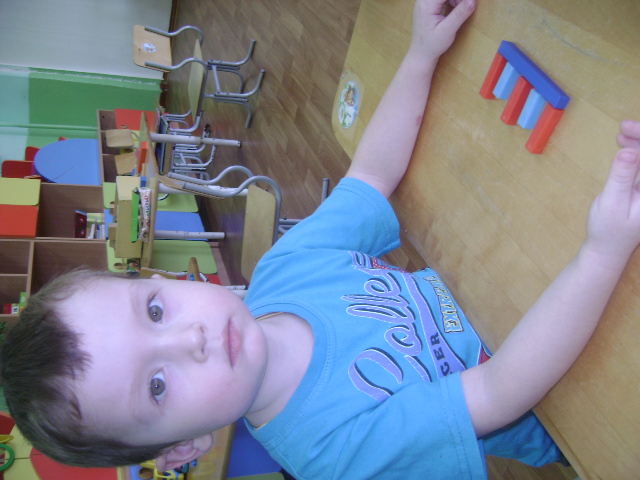 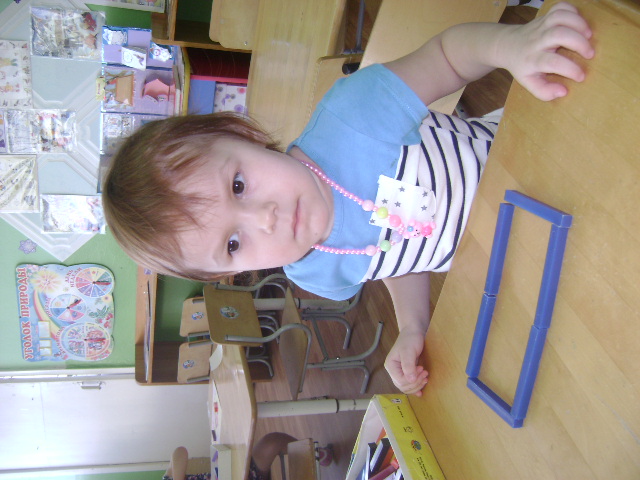 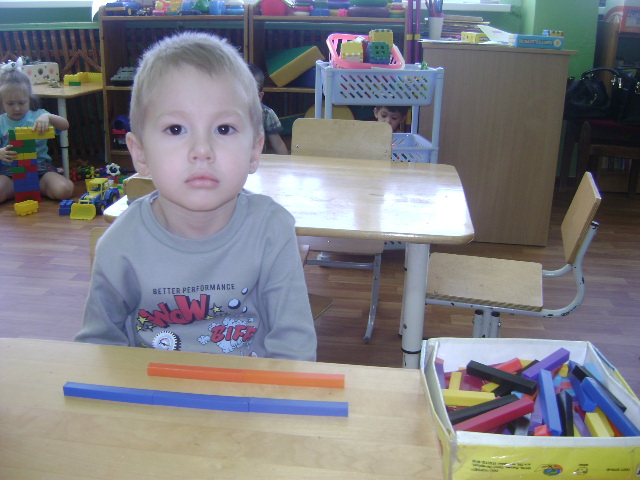 «Знакомство с цветом и длиной»
Игра "Найди такую же".
Цель: знакомство и закрепление знаний о цвете и длине.
Например: покажите палочку такого же цвета как у меня.
 Покажите палочку красного цвета, синего цвета и попросите найти такую же.
Игра "Коврик для кошечки". 
Цель: Закрепление знаний о цвете и длине.
Например: Найдите палочки красного цвета, положите их рядом, одну под другую. У нас получился маленький коврик для кошечки.
Игра "Строим дорожки". 
Цель: учить группировать предметы по цвету и длине.
Например: постройте дорожку из палочек желтого цвета... 
Постройте дорожку из палочек фиолетового цвета. 
Какая дорожка длиннее? Какая короче? Постройте дорожку самостоятельно 
любого цвета.
Игра "Построим забор". 
Цель: закрепление умения выделять цвета и сравнивать по длине.
Например: Спрячем собачку за забором. Палочки в заборе должны 
быть одного цвета и одинаковой высоты. (Двух цветов , разной длины)
Игра "Построение лестниц". 
Дети строят лестницы разной высоты ,что сопровождается анализом комплекта, изучением особенностей палочек. Так дети узнают, что палочки одного цвета имеют одинаковую длину, и наоборот. Строя лестницу, осваивают последовательную зависимость палочек по длине.
«Знакомство с понятием  справа – слева, верх -низ»
Методическое обеспечение:
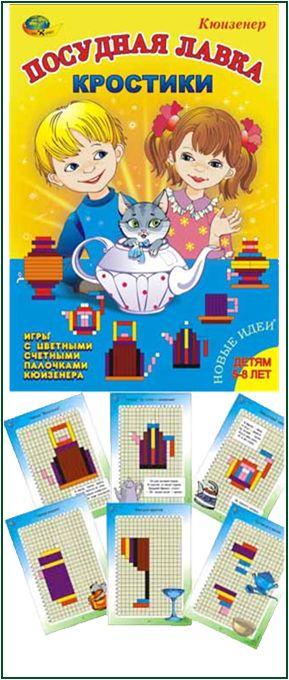 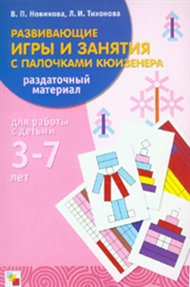 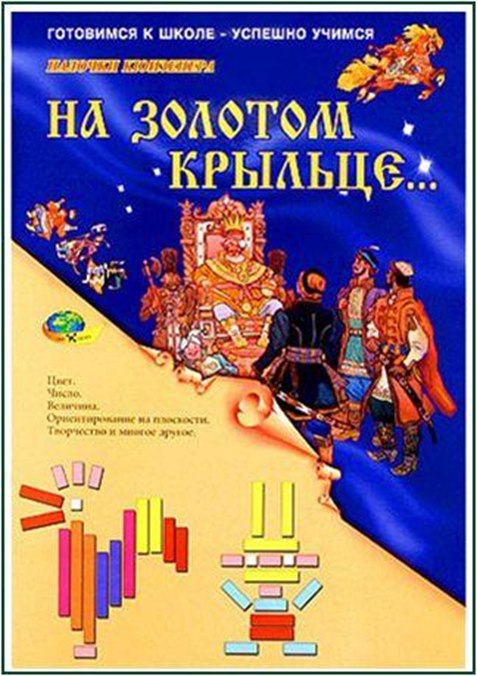 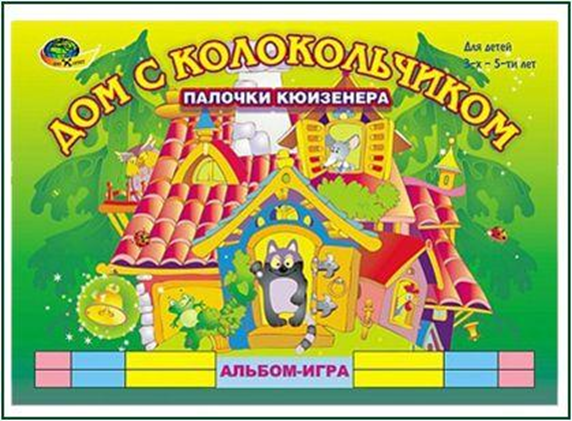 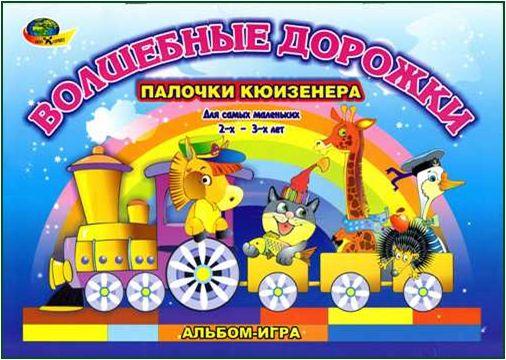 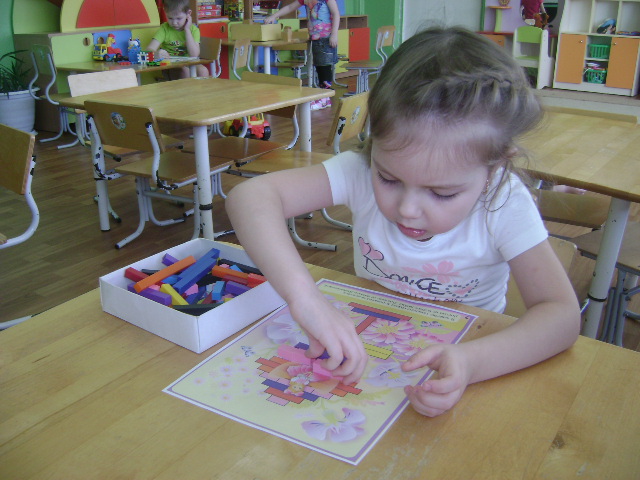 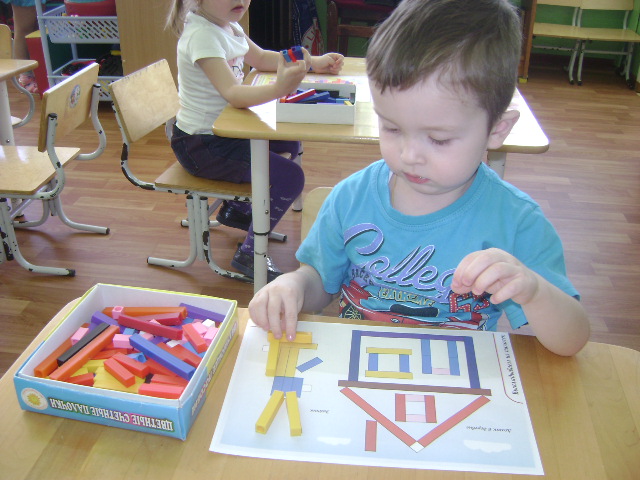 Игры с палочками на втором этапе
 На 2 этапе дети учатся устанавливать соответствие между цветом, длиной и числом.
    В процессе игр и упражнений с цветными палочками дети легко познают отношения «больше-меньше», «столько же», «больше (меньше) на 1, 2, 3… », деление целого на части, измерение условными мерками, состав чисел из единиц и двух меньших чисел. Начинают практически выполнять действия сложения и вычитания, умножения и деления.
    Осваивают пространственные отношения («слева направо» «слева», «справа», «выше, чем… » «между», «перед», «после» и др.)
Палочки Кюизенера и обучение грамоте
Их роль в изучении языка также очень велика. Они помогают выделять ударные и безударные слоги, подчеркивать ритмы. 
Вот таким образом показываем ударение и соответственно разделяем слоги — очень популярная методика для обучения чтению.
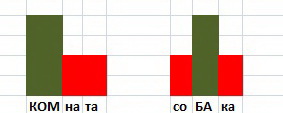 Палочки Кюизенера служат понятной иллюстрацией для сравнительных прилагательных.
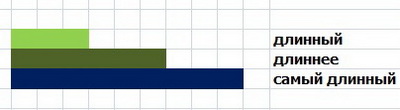 Для всех возрастных групп можноиспользовать конструирование из палочек пообразцу и представлению.
Существуют определенные схемы, по которым можно составить целый сюжетный рисунок.
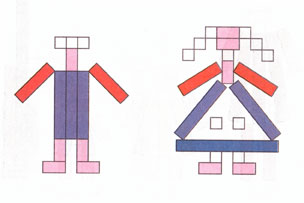 Использование палочек Кюизенера для профилактики плоскостопия
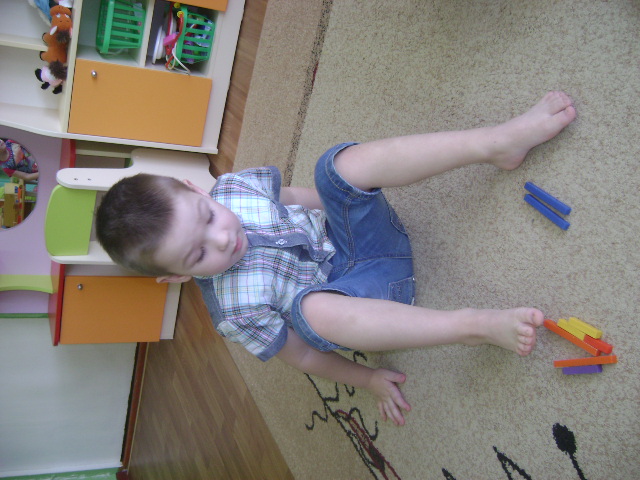 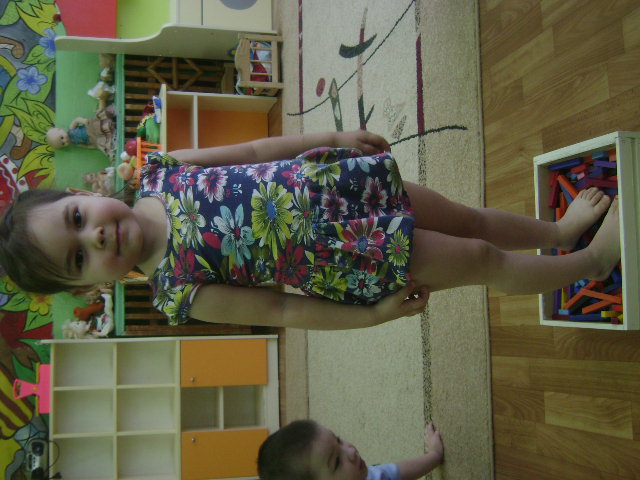 Музыка и палочки Кюизенера
Методика Кюизенера – универсальна, она не вступает в противоречие ни с одной из существующих методик, а наоборот, удачно их дополняет и является системой пред математической подготовки детей к школе.
Палочки Кюизенера просты и понятны детям: они привыкают к ним еще в совсем раннем возрасте и уже воспринимают в качестве игрового материала, а не видят в них скучное заучивание чисел.
Помимо явной эффективности обучения методики, палочки Кюизенера  развивают мелкую моторику, зрительное и пространственное восприятие, стимулируют воображение, приучают к порядку
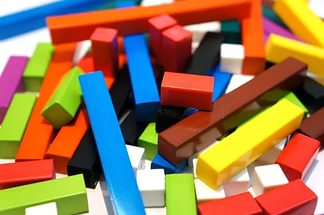